LONDON
1
[Speaker Notes: Postavi veličinu naslova 100 i promijeni boju po želji. 
Animiraj naslov efektom Putovi animacije – Petlje pa efektom Izlaza – Let prema van. 
Efektu Let prema van u Mogućnostima efekta postavi smjer Udesno i postavi da animacija traje 01,00 sek.
Postavi dizajn (temu) na sve slajdove osim naslovnog tako da svaki slajd bude različit]
London
glavni grad Ujedinjenog Kraljevstva 
oko 7 milijuna stanovnika  ( u široj oblasti živi oko 13)
najgušće naseljena oblast Zapadne Europe
2
[Speaker Notes: Promijeni raspored slajda Dva sadržaja, u lijevi dio umetni sliku Londona. 
Sliku animiraj efektom Isticanja prema želji.]
OSOBNA ISKAZNICA
3
[Speaker Notes: Izbriši ovaj slajd.]
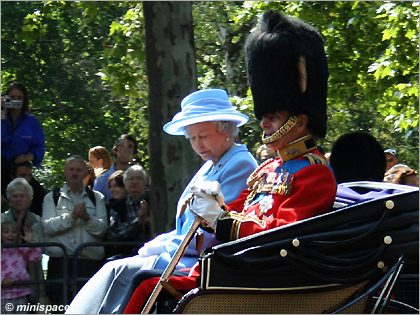 LONDON
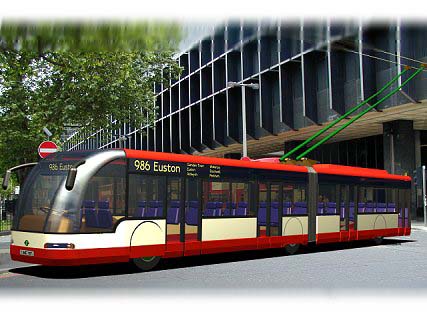 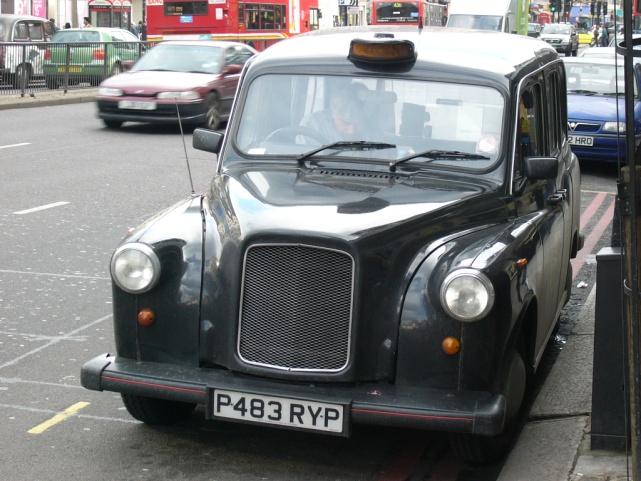 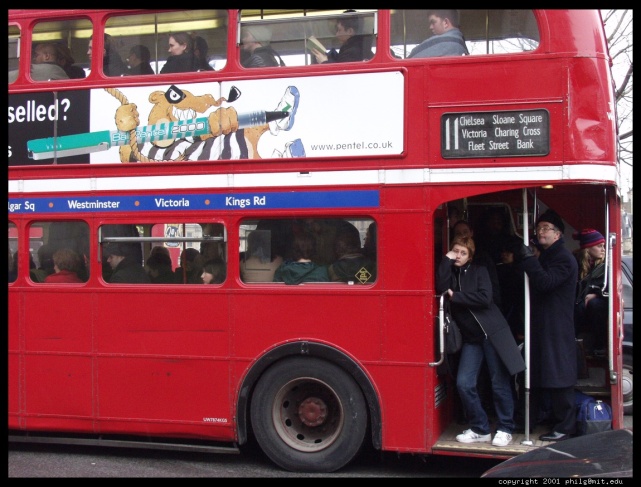 4
[Speaker Notes: Animirajte sve strelice koristeći efekt Ulaza (po vlastitom izboru) tako da se sve animacije zajedno pokreću. (Početak – S predhodnim)]
POVIJEST LONDONA
osnovan sa imenom Londinium 
naziv potiče iz perioda prije dolaska Rimljana
jedan od glavnih svjetskih financijskih centara 
smatra se jednim od 4 osnovna svjetska centra 
proizvodi 17% bruto nacionalnog dohotka UK
5
[Speaker Notes: Premjesti slajd na 3. mjesto]
Naseljenost u %
6
[Speaker Notes: Sakrij ovaj slajd.]
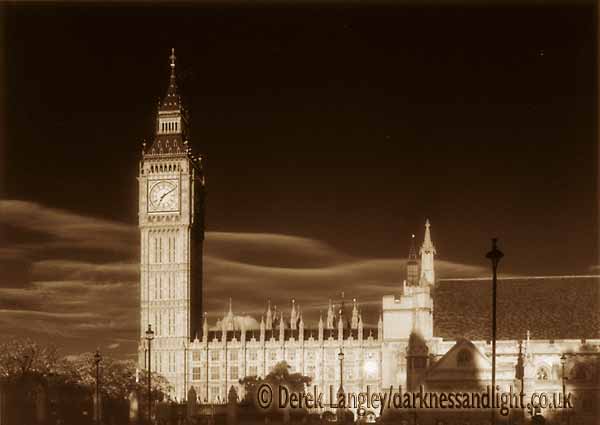 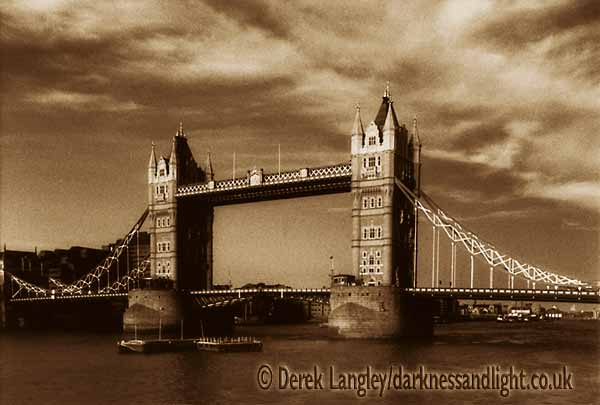 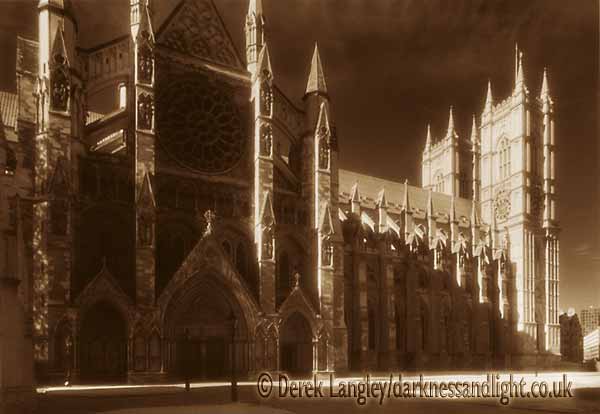 THE END
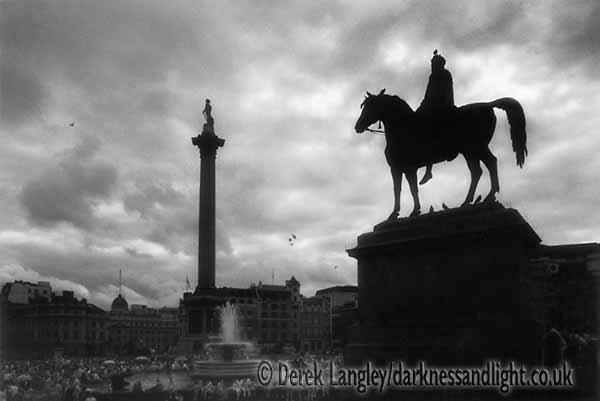 7
[Speaker Notes: Animirajte svaku sliku tako da koristite različite animacije (Ulaz, Izlaz, Isticanje i Putovi kretanja) za svaku sliku.
Na parne slajdove primjeni efekt Guranje za prijelaz slajdova i postavi zvuk prijelaza po želji.
Na neparne slajdove primijenite efekt Lik. Pomicanje slajdova postavite automatski nakon 4 sekunde.]